Inspiration til Det gode samarbejde greve handicapråd 3. februar 2022
1
Det gode samarbejde 

Det formelle handicapråd

Det attraktive handicapråd

Det synlige handicapråd
2
Det formelle Handicapråd

Handicaprådet er lovpligtigt

3 -7 medlemmer fra hhv. kommune og DH

Handicaprådet skal ifølge lovgivningen: 
a) 	Rådgive byrådet i handicappolitiske  	spørgsmål
b)  	 Høres over alle initiativer, som har 	 betydning for mennesker med handicap
c)  	Repræsentere forskellige handicap- 	grupper og forskellige sektorer i  	kommunen
3
Centrale drøftelser: 

Hvad vil det sige at rådgive? 

Hvad kan et høringssvar bruges til?

Hvorfor går handicap på tværs af sektorer?
4
Det attraktive Handicapråd

Gør det til et fælles handicapråd
Find noget I vil udrette sammen

Lyt til ”den anden sides” dagsorden
Forstå hinandens roller
5
Centrale drøftelser: 

Hvad er vores rolle? 
Hvor er det svært?
Hvor er det sjovt?- som DH-repræsentant? - som politiker?- som ansat i kommunen?
6
Det synlige Handicapråd

Fortæl den gode historie om jer
Hold møder uden for rådhuset
Få en artikel i den lokale avis
Skriv et (positivt) læserbrev
7
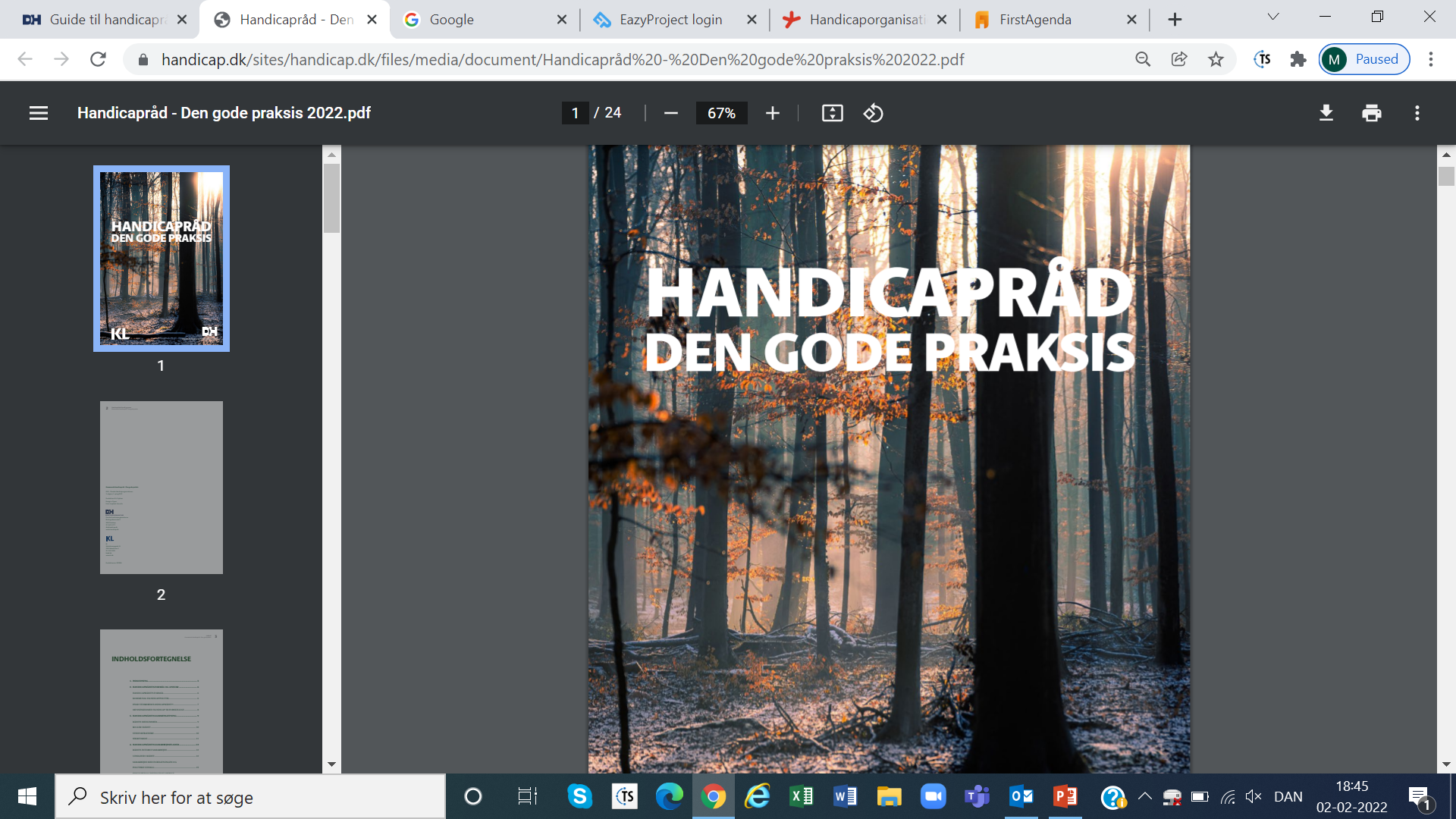 Find mere inspiration


Pjece udarbejdet i fællesskab af KL og DH
Ny version 2022
8
Mette søndergaard pedersen								organisations- og udviklingskonsulent 								21 71 68 43								msp@handicap.dk
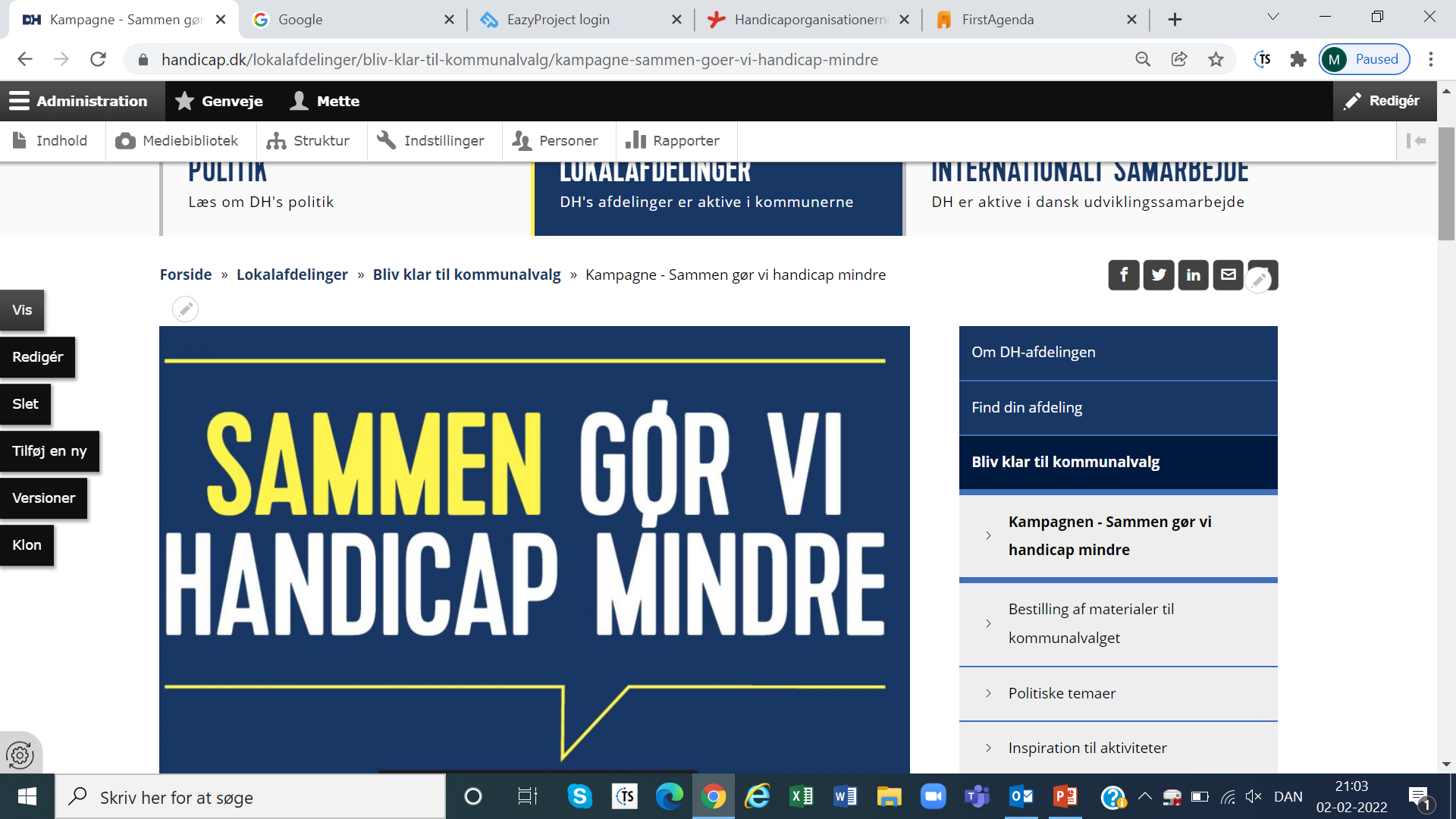 9